Module 5 | Ενότητα 5
Ψηφιακή Ηγεσία και Υγεία
www.leaderseeds.eu
The European Commission support for the production of this publication does not constitute an endorsement of the contents which reflects the views only of the authors, and the Commission cannot be held responsible for any use which may be made of the information contained therein.
Περίγραμμα
01
Εισαγωγή στην ψηφιακή υγεία και ευημερία
"Όλοι μπορούν να γίνουν σπουδαίοι, επειδή όλοι μπορούν να υπηρετήσουν".
 - Μάρτιν Λούθερ Κινγκ Τζούνιορ.
02
Ο ρόλος της ηγεσίας στην ψηφιακή υγεία
03
Προσδιορισμός των προκλήσεων της ψηφιακής υγείας
04
Στρατηγικές για τη διαχείριση και αξιολόγηση της ψηφιακής υγείας
05
Ενδυνάμωση άλλων για την ψηφιακή υγεία
01
Εισαγωγή στην ψηφιακή υγεία και ευημερία
Ψηφιακή ευημερία: Κατανόηση της αλλαγής
Σήμερα, οι εικονικές αλληλεπιδράσεις έχουν γίνει οικείες, ιδίως κατά τη διάρκεια και μετά την πανδημία. Οι χώροι εργασίας έχουν μετατραπεί σε απομακρυσμένους χώρους όπου όλοι είναι συνδεδεμένοι με μια οθόνη αλλά απομακρυσμένοι από τις κοινωνικές αλληλεπιδράσεις.  Ως ηγέτες 3 οργανισμών του τομέαrd , βλέπουμε ότι αυτό φέρνει προκλήσεις στις κοινότητές μας. 

Παρόλο που η άνοδος των ψηφιακών εργαλείων παρείχε έναν ουσιαστικό μηχανισμό για την εικονική κοινωνικοποίηση, όπως η χρήση των τηλεδιασκέψεων, ο κίνδυνος της κατάχρησης και της συνεχούς σύνδεσης έχει απασχολήσει την προσοχή πολλών γιατρών και ψυχολόγων που θεωρούν αυτή την κατάχρηση ως άμεσο αποτέλεσμα της ¨καύσης¨.
Ψηφιακή ευημερία: Γιατί είναι σημαντική;
Αυξημένη χρήση της τεχνολογίας που συνδέεται άμεσα με θέματα ψυχικής υγείας και διαταραχή της ανθρώπινης συμπεριφοράς.
Η υπερβολική χρήση της τεχνολογίας στο χώρο εργασίας, η οποία συνδέεται με την επαγγελματική εξουθένωση, υποδηλώνει ότι οι εργοδότες θα πρέπει να υιοθετήσουν εργαλεία και πρακτικές που μετριάζουν τη χρήση της τεχνολογίας για την προώθηση μιας πιο υγιούς ζωής και εργασίας.
Πηγή
Ψηφιακή ευημερία: Γιατί είναι σημαντική;
Ισχυρότερη δέσμευση των εργαζομένων και υψηλότερη παραγωγικότητα:
Ένας μέσος υπάλληλος γραφείου χρησιμοποιεί πάνω από 9 εφαρμογές για την εργασία του. Με την προώθηση της ψηφιακής ευεξίας μέσω τεχνολογιών που ενισχύουν την εστίαση και μειώνουν τους περισπασμούς, οι οργανισμοί μπορούν να ανακουφίσουν την εξάντληση των εργαζομένων, βελτιώνοντας τη δέσμευση και την παραγωγικότητα.
Πηγή
Ψηφιακή ευημερία: Γιατί είναι σημαντική;
Βελτιωμένη ικανοποίηση των εργαζομένων:
Πάνω από το 84% των εργαζομένων αναγνωρίζουν την ισορροπία μεταξύ επαγγελματικής και προσωπικής ζωής ως ζωτικής σημασίας για την ικανοποίηση από την εργασία, με την ψηφιακή ευεξία ως βασικό στοιχείο. Εφαρμόζοντας πρακτικές όπως ο μη συνδεδεμένος λευκός χώρος και οι ευέλικτες ρυθμίσεις εργασίας, οι οργανισμοί ενισχύουν την ικανοποίηση του εργατικού δυναμικού.
Πηγή
Ψηφιακή ευημερία: Γιατί είναι σημαντική;
Βελτιωμένα αποτελέσματα υγείας:
Η παραμέληση της ψηφιακής ευεξίας μπορεί να προκαλέσει εθισμό στην τεχνολογία, που συνδέεται με αυξημένο άγχος και στρες. Εάν οι εργαζόμενοι βιώνουν εξουθένωση από την υπερβολική χρήση της τεχνολογίας, μπορεί να παίρνουν αναρρωτικές άδειες και να μην έχουν αυτοπεποίθηση. Η ιεράρχηση της ψηφιακής ευημερίας συμβάλλει στον μετριασμό αυτών των κινδύνων, προωθώντας τη βελτίωση της ψυχικής και σωματικής υγείας.
Πηγή
Ψηφιακή ευημερία: .
Το σύνδρομο της επαγγελματικής εξουθένωσης θα μπορούσε να οριστεί ως το αποτέλεσμα μιας διαδικασίας κατά την οποία το υποκείμενο εκτίθεται σε μια κατάσταση χρόνιου εργασιακού στρες και οι στρατηγικές αντιμετώπισης που χρησιμοποιεί δεν είναι αποτελεσματικές (Martínez, 2010). 

Το σύνδρομο παράγεται από ένα συνδυασμό διαφορετικών πτυχών, όπως η προσαρμογή στις συνεχείς απαιτήσεις του εργασιακού χώρου, ο ανταγωνισμός, η εξάντληση, ο συναισθηματικός εκνευρισμός και η απομόνωση. Ο συνδυασμός αυτός μεταβάλλεται από τον όγκο των πληροφοριών με τις οποίες προχωράμε μέσα στην καθημερινότητά μας και ως αποτέλεσμα, το μυαλό μας είναι υπερσυνδεδεμένο και υπερδιεγερμένο.
Ψηφιακή ευημερία: Lockdown
Κατά τη διάρκεια της πανδημίας, η απάντηση σε ένα ηλεκτρονικό ταχυδρομείο, η λήψη ενός μηνύματος αργά το βράδυ ή η εργασία τα Σαββατοκύριακα έγιναν καθημερινότητα, δημιουργώντας την ανάγκη να "ενημερώνεστε". 
Επιπλέον, η ψηφιοποίηση αιφνιδίασε πολλούς φορείς του τρίτου τομέα χωρίς τους απαραίτητους πόρους και με λίγες ψηφιακές δεξιότητες για να αντιμετωπίσουν τις προκλήσεις της ψηφιοποίησης των υπηρεσιών.
Ψηφιακή ευημερία: Βελτίωση της εργασίας και της ροής εργασιών
Η προώθηση της ευημερίας και ειδικότερα της ψηφιακής ευημερίας θα έχει άμεσο όφελος για τους οργανισμούς του τρίτου τομέα, τους εργαζόμενους και τους ενδιαφερόμενους και θα βελτιώσει την εσωτερική ροή εργασιών. Τα θέματα ψυχικής υγείας αποτελούν τον πυρήνα πολλών εκστρατειών για την ευαισθητοποίηση σχετικά με την ψυχική υγεία, ενθαρρύνοντας τους ανθρώπους να αναλάβουν δράση και να μιλήσουν για εσωτερικά ζητήματα. 
Ωστόσο, αυτό δεν είναι τόσο εύκολο όσο φαίνεται. Όταν συνδέονται με τον εργασιακό χώρο, πολλοί αισθάνονται απρόθυμοι να απευθυνθούν στους εργοδότες τους για τα προσωπικά τους θέματα, επειδή φοβούνται τις συνέπειες. 
Η προώθηση μιας υποστηρικτικής κουλτούρας συμβάλλει στην αντιμετώπιση των προβλημάτων ψυχικής υγείας.
Ψηφιακή ευημερία: Γεφύρωση του χάσματος
Τα ψηφιακά ζητήματα έχουν ένα πρόσθετο χαρακτηριστικό, καθώς ο ψηφιακός μετασχηματισμός έχει έρθει για να μείνει, δεν υπάρχουν αρκετές συστάσεις για την ασφαλή προσαρμογή στο ψηφιακό εργασιακό περιβάλλον, και ως εκ τούτου, εκτιμάται ως ¨κενό¨ μεταξύ της χρήσης της καινοτομίας και των ικανοτήτων που απαιτούνται για μια σωστή προσαρμογή. 

Στην επόμενη ενότητα θα διερευνήσουμε περαιτέρω τον ρόλο που μπορείτε να διαδραματίσετε ως ηγέτης του τρίτου τομέα για να εξοπλίσετε καλύτερα την ομάδα σας ώστε να αντιμετωπίσει τις νέες πιέσεις ενός ψηφιακού κόσμου εργασίας.
[Speaker Notes: **ΠΛΑΙΣΙΟ 6
Ψηφιακή ευημερία: Γεφύρωση του χάσματος
* Ο ψηφιακός μετασχηματισμός συνεχίζεται, η γεφύρωση του χάσματος μεταξύ της καινοτομίας και της αποτελεσματικής προσαρμογής είναι ζωτικής σημασίας.]
02
Ο ρόλος της ηγεσίας στην ψηφιακή υγεία
Εισαγωγή στην ηγεσία και την ψηφιακή υγεία
Ο παραδοσιακός ρόλος του ηγέτη έχει αλλάξει σημαντικά στην ψηφιακή εποχή. Η επιτυχία της ομάδας σας δεν κρίνεται πλέον σε μια αίθουσα συνεδριάσεων, αλλά στην ικανότητά σας να κρατάτε μια χωροταξικά ποικιλόμορφη ομάδα ευτυχισμένη, παρακινημένη και προσηλωμένη στα καθήκοντά της σε έναν ολοένα και πιο ψηφιακό κόσμο. Ως ηγέτες του τρίτου τομέα, το να δίνουμε το παράδειγμα ξεκινά από εμάς. Η ικανότητά μας να εξισορροπούμε τη δική μας ψηφιακή υγεία όχι μόνο επηρεάζει την αποτελεσματικότητά μας, αλλά λειτουργεί και ως φάρος για τις ομάδες μας.
Η ηγεσία με το παράδειγμα σημαίνει την υιοθέτηση μιας ολιστικής προσέγγισης για την ψηφιακή ευεξία. Πρόκειται για κάτι περισσότερο από την επιβολή πολιτικών- πρόκειται για την ενσάρκωση των αξιών της ισορροπίας και της ευεξίας στις καθημερινές μας αλληλεπιδράσεις με την τεχνολογία.
Εισαγωγή στην ηγεσία και την ψηφιακή υγεία
Ωστόσο, το ταξίδι της ηγεσίας μας πηγαίνει παραπέρα. Πρέπει να αναγνωρίσουμε ότι κάθε μέλος της ομάδας μας έχει μοναδικές ανάγκες και προκλήσεις όσον αφορά την ψηφιακή του υγεία. Η κατανόηση αυτών των αναγκών και η καλλιέργεια μιας κουλτούρας ενσυναίσθησης και υποστήριξης είναι αναπόσπαστο στοιχείο.
Μέσω αυτής της ενότητας, θα διερευνήσουμε τον πολύπλευρο ρόλο της ηγεσίας στην ψηφιακή υγεία. Από τη δημιουργία θετικής εργασιακής κουλτούρας έως την παροχή πόρων για την ευημερία των εργαζομένων, θα εμβαθύνουμε στις ευθύνες και τις πρακτικές που καθορίζουν την εξαιρετική ηγεσία στην ψηφιακή υγεία.
Ελάτε μαζί μας σε αυτό το ταξίδι για να ανακαλύψετε πώς η υποδειγματική ηγεσία όχι μόνο οδηγεί στην οργανωτική επιτυχία αλλά και βελτιώνει τη ζωή των πολύτιμων υπαλλήλων μας.
Ηγεσία και ψηφιακή υγεία: .
Ο φόρτος εργασίας είναι η ποσότητα εργασίας που γίνεται από κάποιον ή κάτι. Γενικά, είναι η ποσότητα εργασίας που μπορούν να διεκπεραιώσουν οι εργαζόμενοι σε συγκεκριμένο χρονικό διάστημα.
Πριν από την πανδημία Covid-19 ο φόρτος εργασίας των εργαζομένων θεωρούνταν γενικά σταθερός. 
Ωστόσο, από τότε που άλλαξαν οι εργασιακές προσεγγίσεις που έφερε η πανδημία Covid-19, άλλαξε δραματικά ο τρόπος με τον οποίο οι άνθρωποι εργάζονται στον τρίτο τομέα.
Μπορείτε να βελτιώσετε τον φόρτο εργασίας των μελών της ομάδας σας;
Τα καλά νέα είναι ότι, ως διευθυντής, μπορείτε να κάνετε κάποιες συστάσεις στα μέλη της ομάδας σας και να προσπαθήσετε να βοηθήσετε ώστε να είναι όσο το δυνατόν πιο υγιείς.
Σε αυτή την ενότητα θα εξετάσουμε μερικούς από τους τρόπους με τους οποίους τα μέλη της ομάδας μπορούν να βοηθήσουν τους υπαλλήλους τους, ώστε να μην βιώνουν τα αρνητικά που μπορεί να επιφέρει ένας ψηφιακός φόρτος εργασίας.
Δημιουργία καλύτερης ισορροπίας μεταξύ εργασίας και ζωής
Η ισορροπία μεταξύ επαγγελματικής και προσωπικής ζωής είναι η διασταύρωση του χρόνου που αφιερώνουμε στην εργασία μας σε σχέση με τον χρόνο που αφιερώνουμε εκτός εργασίας.
Όταν τα μέλη της ομάδας έχουν θετική ισορροπία μεταξύ επαγγελματικής και προσωπικής ζωής, αυτό μπορεί να οδηγήσει σε:
Τι μπορεί να επηρεάσει την ισορροπία μεταξύ επαγγελματικής και προσωπικής ζωής;
Η ισορροπία μεταξύ επαγγελματικής και προσωπικής ζωής εξαρτάται από διάφορους παράγοντες, όπως ο μεγάλος φόρτος εργασίας και οι περισσότερες ώρες εργασίας. Οι προσωπικές καταστάσεις, όπως η ανατροφή των παιδιών ή οι αυξημένες ευθύνες στο σπίτι, μπορούν επίσης να επηρεάσουν την ισορροπία.
Η ισορροπία μεταξύ επαγγελματικής και προσωπικής ζωής είναι εγγενώς προσωπική και διαφέρει από εργαζόμενο σε εργαζόμενο. Ως εργοδότες, θα πρέπει να παραμείνετε συντονισμένοι σε αυτές τις ατομικές ανάγκες, παρέχοντας εξατομικευμένη υποστήριξη για την προώθηση ενός αρμονικού συνδυασμού εργασίας και προσωπικής ζωής.
ΔΕΙΤΕ
3 κανόνες για καλύτερη ισορροπία μεταξύ επαγγελματικής και προσωπικής ζωής | Ο τρόπος που εργαζόμαστε, μια σειρά TED
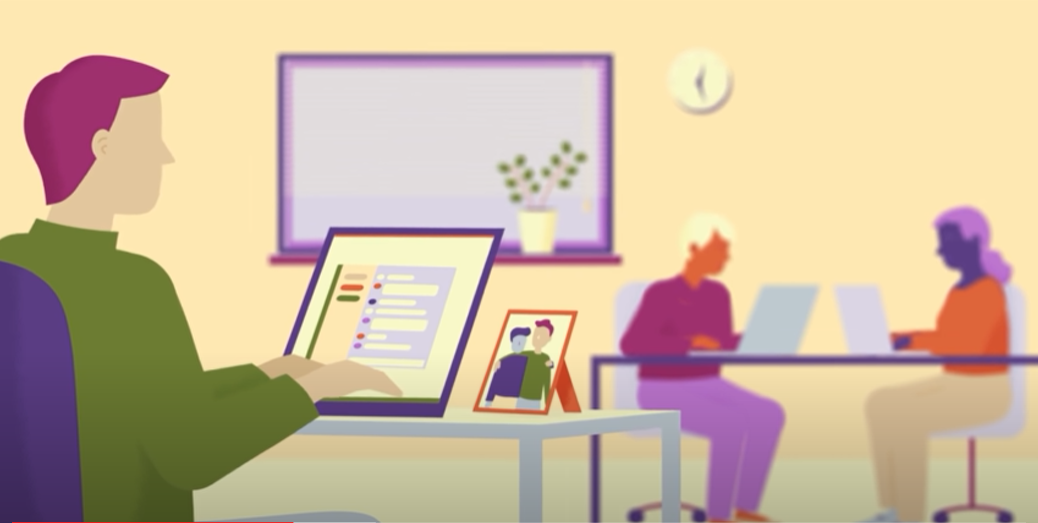 Δείτε το παρακάτω βίντεο στο YouTube για να βελτιώσετε τα μαθησιακά σας αποτελέσματα. Σε αυτή τη σειρά Ted, ο ομιλητής διερευνά τρεις τρόπους για τη βελτίωση της ισορροπίας μεταξύ επαγγελματικής και προσωπικής ζωής
Ρύθμιση των ωρών εργασίας
Τα μέλη της ομάδας σας θα έχουν συγκεκριμένες ώρες εργασίας κάθε εβδομάδα. Αν και αυτό θα αλλάξει ανάλογα με τον οργανισμό, η ευελιξία είναι κάτι που είναι σημαντικό όταν προσπαθείτε να δημιουργήσετε μια καλύτερη ισορροπία μεταξύ επαγγελματικής και προσωπικής ζωής.
Ενώ ένα σύντομο κείμενο ή ένα μήνυμα ηλεκτρονικού ταχυδρομείου μπορεί να μην ακούγεται σαν πολύς χρόνος που δαπανάται για εργασία εκτός του κανονικού ωραρίου, η έρευνα δείχνει ότι ο χρόνος που ξοδεύουν τα μέλη της ομάδας για επικοινωνία εκτός ωραρίου εργασίας μπορεί να αθροιστεί. 
Αυτός ο χρόνος μπορεί να στερήσει από τον ποιοτικό προσωπικό χρόνο με την οικογένεια, καθώς και να επιβαρύνει το άτομο.
Μείωση της ασάφειας των εργαζομένων
Πώς μπορούμε λοιπόν να διασφαλίσουμε ότι τα μέλη της ομάδας θα τηρούν το ωράριό τους και να καλλιεργήσουμε ένα θετικό περιβάλλον για καλύτερη ισορροπία μεταξύ επαγγελματικής και προσωπικής ζωής;
Πρώτον, είναι σημαντικό να μειωθεί κάθε μορφή ασάφειας. Βεβαιωθείτε ότι όλοι οι εργαζόμενοι γνωρίζουν ποιες είναι οι ώρες εργασίας τους ανά εβδομάδα και τι δουλειά πρέπει να κάνουν σε μια εβδομάδα.
Εάν ο οργανισμός σας παρακολουθεί τις ώρες εργασίας των μελών της ομάδας, προσπαθήστε να εντοπίσετε πότε οι άνθρωποι εργάζονται και πότε δεν θα έπρεπε να εργάζονται. Είναι κάποιοι από την ομάδα πρόθυμοι να απαντήσουν σε ένα email ή ένα μήνυμα εκτός των κανονικών ωρών εργασίας; Μερικές φορές είναι απαραίτητο να τους ενθαρρύνετε να απενεργοποιηθούν και να βεβαιωθείτε ότι κατανοούν τι αναμένεται από αυτούς.
Πλησιάστε και συναντήστε τακτικά τα μέλη της ομάδας
Επικοινωνήστε με τα μέλη της ομάδας που εργάζονται πέραν των καθορισμένων ωρών εργασίας και βεβαιωθείτε ότι οι ανάγκες τους ικανοποιούνται. 
Χρειάζονται συμβουλές για το πώς να χειριστούν ορισμένα καθήκοντα;
Είναι ο αριθμός των ωρών που αφιερώνουν στην εργασία τους επωφελής;
Χρειάζονται πρόσθετοι πόροι για να μεγιστοποιήσουν την παραγωγικότητά τους;
Οι ομάδες εστίασης μπορεί επίσης να είναι επωφελείς για τα μέλη της ομάδας. Μερικές φορές μπορεί να μην θέλουν να αναφέρουν κάτι που τους ενοχλεί μόνοι τους, αλλά όταν βρίσκονται σε μια ομάδα, συζητούν με άνεση πιθανά ζητήματα που μπορεί να αντιμετωπίσουν ή τι μπορεί να χρειάζονται από τον εργοδότη τους. Οι συναντήσεις αυτές μπορούν να πραγματοποιούνται εικονικά ή αυτοπροσώπως.
Ενθάρρυνση μιας κουλτούρας απενεργοποίησης
Η εργασιακή κουλτούρα είναι μια σύνθετη έννοια, αλλά μια σταθερή διαπίστωση είναι ότι συχνά η κουλτούρα ενός οργανισμού προέρχεται από τους ανθρώπους στην κορυφή, δηλαδή οι ηγέτες του οργανισμού του τρίτου τομέα συχνά δίνουν το παράδειγμα που ακολουθούν οι εργαζόμενοι.
Όταν τα μέλη της ομάδας λαμβάνουν εργασιακές ανακοινώσεις εκτός ωραρίου εργασίας από εσάς ως ηγέτη, μπορεί να αισθάνονται ότι είναι κανόνας να ανταποκρίνονται αμέσως.
Παρόλο που η πραγματοποίηση πρόσθετων ωρών μπορεί μερικές φορές να είναι απαραίτητη για να διατηρήσετε τις υπηρεσίες του οργανισμού σας σε λειτουργία, προσπαθήστε να αποφεύγετε να επικοινωνείτε με τα μέλη της ομάδας σας εκτός ωραρίου και να τους δίνετε το δικαίωμα να αποσυνδεθούν.
Χρήσιμοι πόροι για εργοδότες
Στην προηγούμενη ενότητα παρουσιάστηκαν πρακτικές συμβουλές και μοντέλα για να δοθεί μια γενική εικόνα της ψηφιακής κόπωσης. 

Σε αυτή την ενότητα, ένας κατάλογος χρήσιμων πηγών για τους εργοδότες έχει απευθυνθεί σε έναν εύχρηστο πρακτικό οδηγό για την πρόληψη της ψηφιακής κόπωσης, με βάση την έρευνα ¨Global Culture Report¨. Η O.C Tanner έχει ερευνήσει την ταχεία αλλαγή των χώρων εργασίας σε όλο τον κόσμο με την άνοδο της ψηφιοποίησης.
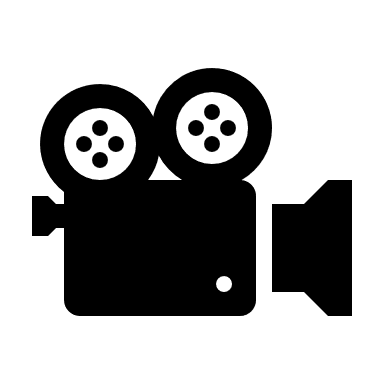 Στρατηγικές για να ξεπεράσετε την ψηφιακή κόπωση και να παραμείνετε συνδεδεμένοι
Εφαρμογές που αυξάνουν την ευημερία των μελών της ομάδας
Η χρήση διαφόρων εφαρμογών θα μπορούσε να ενταχθεί στην κατηγορία της ηλεκτρονικής ψυχικής υγείας. 

Η αυτοβοήθεια περιλαμβάνει ένα ευρύ φάσμα πολυμέσων (κείμενο, γραφικά, ήχο και βίντεο) και διαδραστικών στοιχείων, έχει διαφορετικούς σκοπούς, όπως: μείωση του χρόνου παραμονής μπροστά στην οθόνη ή διαχείριση αγχωτικών καταστάσεων.
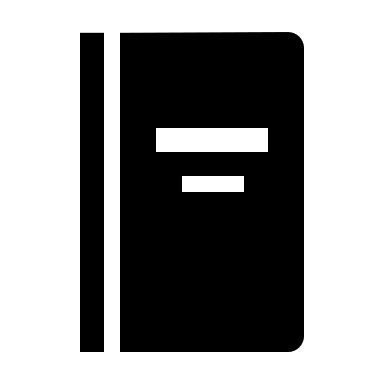 10 εφαρμογές που θα σας βοηθήσουν να αγκαλιάσετε την αυτοφροντίδα
Ευαισθητοποίηση
Το Awareness είναι μια εφαρμογή διαθέσιμη για λήψη για Windows PC και Apple Mac. Το κύριο χαρακτηριστικό αυτής της εφαρμογής είναι ότι παρακολουθεί πόσο χρόνο έχει περάσει ένα άτομο στη συσκευή. 

Ευαισθητοποίηση | Futureproof (iamfutureproof.com)
Ευαισθητοποίηση
Ομοίως, διαθέτει επιλογή ενεργοποίησης των ειδοποιήσεων και αναπαράγει έναν ήχο κάθε ώρα συνεχούς χρήσης του υπολογιστή.  Επομένως, ο κύριος στόχος αυτής της εφαρμογής είναι να ´γνωρίζει´ τις συνεχείς συσκευές της και να τις ενθαρρύνει να κάνουν ένα διάλειμμα.
Εφαρμογή Calm ή Headspace
Αυτές οι εφαρμογές είναι εφαρμογές διαλογισμού που αντιμετωπίζουν μια ποικιλία θεμάτων, όπως το άγχος, το στρες και ο ύπνος. 
Η ιδέα πίσω από αυτές τις εφαρμογές είναι να χρησιμοποιούνται για τη διαχείριση των συντριπτικών καταστάσεων που προκαλούνται από την καθημερινή εργασία. 
Calm - Η #1 εφαρμογή για διαλογισμό και ύπνο
Διαλογισμός και ύπνος με απλό τρόπο - Headspace
Σηκωθείτε
Αυτή η εφαρμογή σας υπενθυμίζει να κάνετε ένα διάλειμμα, ενώ κάθεστε όλη μέρα. 
Όπως είδαμε, το να κάθεστε όλη την ημέρα έχει αρκετές ενοχλήσεις, όπως χαμηλή κυκλοφορία του αίματος ή προβλήματα στην πλάτη και τον αυχένα.

Σηκωθείτε! The Work Break Timer στο App Store (apple.com)
Διαχείριση ομάδων εικονικά
Κατά την εικονική διαχείριση ομάδων υπάρχουν μερικές έννοιες και θέματα που πρέπει να αναφερθούν, πριν από την εμβάθυνση στον τρόπο διαχείρισης ομάδων εξ αποστάσεως.
Διαχείριση ομάδων εικονικά
Όπως ανέφερε η Andrea Broughton στην παρουσίασή της για την Ψυχική Υγεία στο μετακοβιδικό εργασιακό περιβάλλον (2021), κατά τη διάρκεια της Επιτροπής Απασχόλησης και Κοινωνικών Υποθέσεων, υπάρχουν ορισμένα οφέλη και κίνδυνοι κατά την εξ αποστάσεως εργασία. 

 Για να δείτε, κάντε κλικ στην εικόνα και στη συνέχεια κάντε κλικ στο play
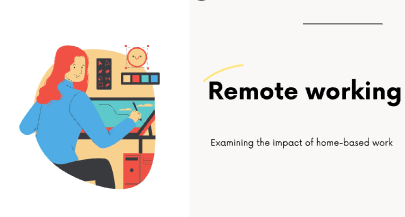 Διαχείριση ομάδων εικονικά
Όπως είδαμε υπάρχουν πλεονεκτήματα και μειονεκτήματα της απομακρυσμένης εργασίας. Πώς όμως οι οργανισμοί μπορούν να το εκμεταλλευτούν στο έπακρο; Ποιοι είναι οι βασικοί παράγοντες που επιτρέπουν την ισορροπία; 
Υβριδική εργασία: Η υβριδική εργασία είναι ένας τρόπος εργασίας που συνδυάζει την παρούσα και την εξ αποστάσεως εργασία. Τονίζεται ότι επιτρέποντας ένα υβριδικό μοντέλο, ορισμένα από τα πλεονεκτήματα μπορεί να ευθυγραμμίσουν τις εργασιακές εμπειρίες, τις τοποθεσίες και τις ατομικές προτιμήσεις με την ίδια την εργασία. 
Ομοίως, η υβριδική εργασία είναι μια καινοτόμος προσέγγιση που επιτρέπει στους εργαζόμενους να ευδοκιμήσουν (Global Culture Report, 2022).
Διαχείριση ομάδων εικονικά
Ισχύς της ψηφιακής ηγεσίας: Οι εργαζόμενοι πρέπει να εμπνέονται από έναν θετικό ηγέτη που ευδοκιμεί και αναλαμβάνει ευθύνες. Οι ηγέτες αναμένεται να προβλέψουν το επίπεδο δέσμευσης των εργαζομένων. 

Κάθε αλλαγή ξεκινάει από έναν ηγέτη και, ως εκ τούτου, ο ρόλος αυτός θα πρέπει να είναι σαφώς η υποστήριξη των εργαζομένων και η διασφάλιση ότι όλοι τους βρίσκονται στο σωστό δρόμο. Μην ξεχνάτε ότι οι άνθρωποι τείνουν να εκφράζονται λιγότερο μέσω μιας οθόνης λόγω έλλειψης κοινωνικής αλληλεπίδρασης και επομένως μπορεί να χάσουν περισσότερες από τις ανάγκες τους.
ΔΕΙΤΕ
Ενσωματώστε ομαδικές συναντήσεις
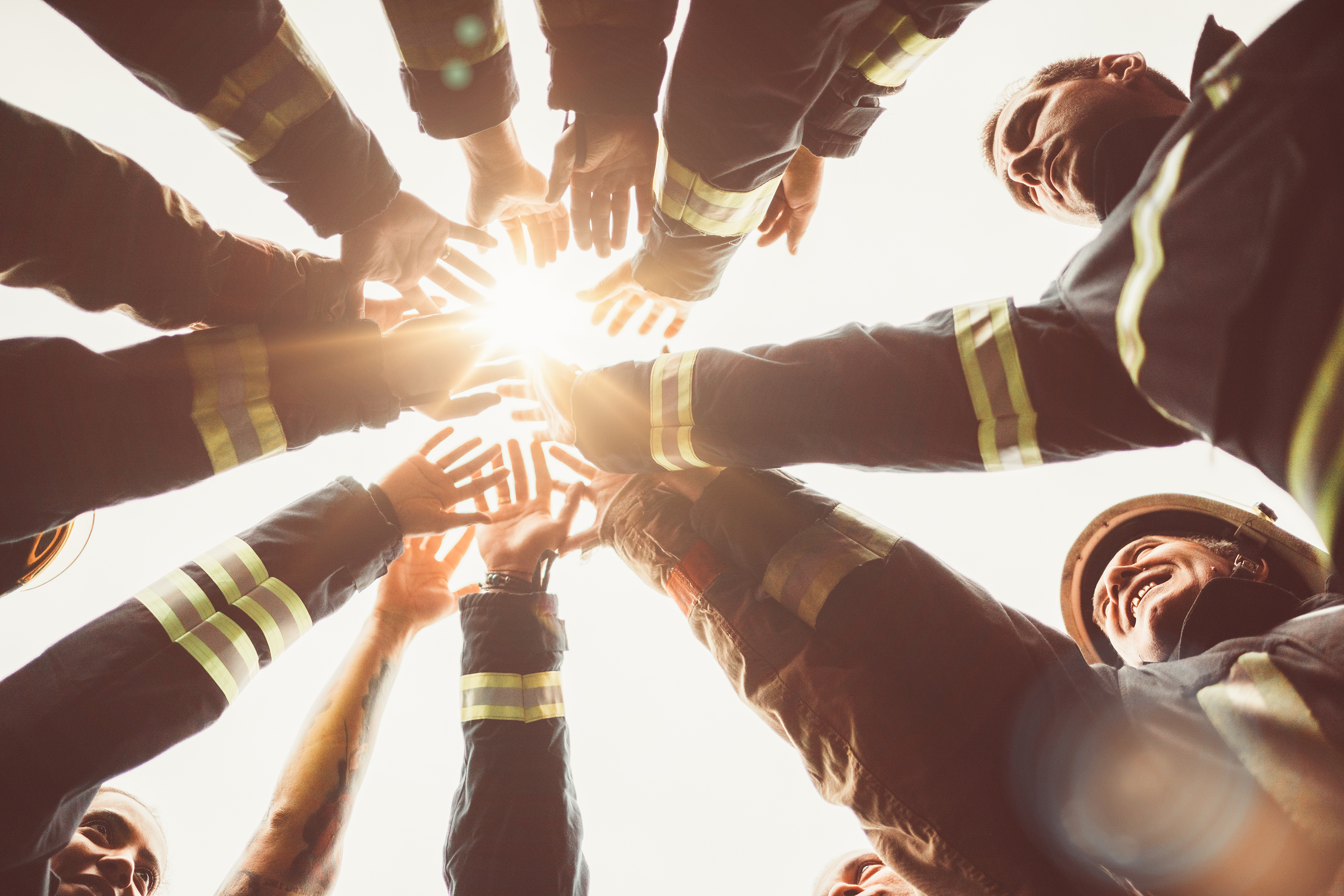 Πρόκειται για νέους τρόπους διαδραστικών συναντήσεων που διασφαλίζουν ότι όλοι είναι ευθυγραμμισμένοι με τους στόχους του οργανισμού. Στην ουσία, πρόκειται για μάθηση από ομότιμους όπου αντιμετωπίζονται θέματα και συζητούνται νέοι τρόποι προσέγγισης.
Διαχείριση ομάδων εικονικά
Check-in και out: Τα check-in επιτρέπουν στους διοργανωτές της συνάντησης να ελέγχουν πώς αισθάνονται τα μέλη της ομάδας πριν από τη συνάντηση. Ομοίως, η δραστηριότητα αυτή αποσκοπεί στο να αγκαλιάσει έναν ασφαλή χώρο συνεργασίας και να δημιουργήσει μια καλύτερη δέσμευση. 

Το check-out δίνει έμφαση στον αυτο-αναστοχασμό και το κλείσιμο.
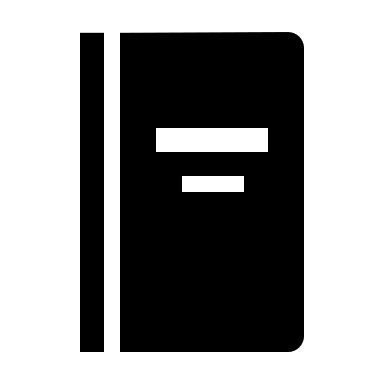 Πώς τα Check-Ins και Check-Outs θα σας βοηθήσουν να χτίσετε ισχυρότερες ομάδες
"Οτιδήποτε μετράται και παρακολουθείται βελτιώνεται".
Bob Parsons
Απενεργοποίηση και τα οφέλη της ψηφιακής αποτοξίνωσης
Με απλά λόγια, η ψηφιακή αποτοξίνωση θα μπορούσε να οριστεί ως η διαδικασία αποσύνδεσης από διάφορες διαδικτυακές συσκευές, όπως smartphones, υπολογιστές ή tablet κ.λπ. Όπως αναφέρθηκε προηγουμένως, η υπερβολική χρήση του χρόνου οθόνης επηρεάζει την ψηφιακή ευημερία (Lupton, 2018) και μειώνει την απόδοση των εργαζομένων.
Απενεργοποίηση και τα οφέλη της ψηφιακής αποτοξίνωσης
Με βάση το μοντέλο που πρότειναν οι Grawitch κ.ά. το 2006, υπάρχουν επτά στοιχεία στο πλαίσιο των στρατηγικών ψηφιακής αποτοξίνωσης, τα οποία αντιμετωπίζονται ως εξωγενείς μεταβλητές (Usmasakar κ.ά., 2022).
Χαρακτηριστικά
Συναντήσεις χωρίς τεχνολογία: Η εκτέλεση πολλαπλών εργασιών εμποδίζει τη χρησιμότητα. Το γκουγκλάρισμα ή ο έλεγχος των μέσων κοινωνικής δικτύωσης μπορεί να αποσπάσει την προσοχή των εργαζομένων. Ενθαρρύνετε τους εργαζόμενους να έχουν μια συνάντηση με ένα σημειωματάριο και ένα κατά τη διάρκεια ομαδικών συσκέψεων ή συναντήσεων. 

Όριο μιας οθόνης: Κρατήστε τα smartphones μακριά από το χώρο εργασίας σας, ώστε όταν χρειάζεται να είστε σίγουροι ότι έχετε κάνει μερικές εξελίξεις πριν βουτήξετε στο τηλέφωνο. 

Διαλείμματα οθόνης: Θυμηθείτε την τεχνική 20-20-20 ή χρησιμοποιήστε άλλες τεχνικές που ταιριάζουν στις προσωπικές σας ανάγκες.
Χαρακτηριστικά
Παράθυρο χωρίς τεχνολογία: Απενεργοποιήστε όλες τις συσκευές σας κατά τη διάρκεια του μεσημεριανού σας διαλείμματος. Επιπλέον, η εκτύπωση ορισμένων εγγράφων μπορεί να αποφέρει ένα μικρό όφελος κατά την ανάγνωση, βεβαιωθείτε ότι ο χώρος εργασίας είναι καλά φωτισμένος. 

Δεν υπάρχουν κοινοποιήσεις: Αυτό θα επιτρέψει την εστίαση για περισσότερο χρόνο. 

Ψηφιακή δίαιτα: Όποτε είναι δυνατόν, αποσυνδεθείτε. Μελέτες έχουν δείξει ότι τα μικρά διαλείμματα αυξάνουν την παραγωγικότητα και μειώνουν τα επίπεδα άγχους.
Χαρακτηριστικά
Σύστημα φίλων: Μέντορες ή ηγέτες, καθώς και συνάδελφοι, είναι απαραίτητοι για την ενθάρρυνση της ψηφιακής αποτοξίνωσης. Εάν ο οργανισμός έχει μια ισχυρή κουλτούρα ¨ψηφιακής ευημερίας¨ βεβαιωθείτε ότι όλοι οι εργαζόμενοι βρίσκονται στην ίδια σελίδα. 

Ως ηγέτης - μπορεί να είναι εύκολο να αφεθείτε στη δουλειά σας και να μην παρατηρήσετε κάποια από τα βασικά σημάδια που δείχνουν ότι κάποια από τα μέλη της ομάδας σας μπορεί να χρειάζονται πρόσθετη υποστήριξη. Στην επόμενη ενότητα αυτής της ενότητας θα διερευνήσουμε πώς μπορείτε να εντοπίσετε καλύτερα ορισμένες από τις βασικές προκλήσεις της ψηφιακής υγείας, ώστε να μπορείτε να υποστηρίξετε καλύτερα την ομάδα σας. 
Αλλά πρώτα - ήρθε η ώρα για μια άσκηση προβληματισμού
Άσκηση αναστοχασμού
Σκεφτείτε τον Μάρτιο του 2020 και τη μετάβαση στην εικονική εργασία. Σκεφτείτε πώς αυτή η μετατροπή επηρέασε τον ρόλο σας στη διαχείριση της ομάδας σας στον τρίτο τομέα. Σκεφτείτε τις ακόλουθες πτυχές:
Προκλήσεις στη διαχείριση ομάδων:
Αντιμετωπίσατε προκλήσεις κατά τη διαχείριση της ομάδας σας στο εικονικό περιβάλλον εργασίας;
Εάν ναι, ποιοι συγκεκριμένοι τομείς παρουσίασαν δυσκολίες στη διαχείριση της ομάδας
Αποτελεσματικές στρατηγικές:
Προσδιορίστε στρατηγικές ή πρακτικές που αποδείχθηκαν αποτελεσματικές στη διατήρηση της συνοχής και της παραγωγικότητας της ομάδας.
Άσκηση αναστοχασμού
Συνέχιση αποτελεσματικών στρατηγικών:
Σε ποιες ενέργειες προβήκατε ως ηγέτης που συνέβαλαν θετικά στην ευημερία της ομάδας σας;
Αναθεωρημένες προσεγγίσεις:
Εκ των υστέρων, σκεφτείτε αν υπάρχουν πτυχές της διαχείρισης της ομάδας που θα χειριζόσασταν διαφορετικά τώρα.
Πώς οι γνώσεις σας από το προηγούμενο έτος επηρέασαν την προσέγγισή σας στη διαχείριση μιας εικονικής ομάδας;
Αυτή η άσκηση αναστοχασμού έχει σχεδιαστεί για να σας βοηθήσει να αντλήσετε πολύτιμες γνώσεις από τις εμπειρίες σας και να τις εφαρμόσετε στο ρόλο σας ως ηγέτης υπεύθυνος για τη διαχείριση ομάδων στον τρίτο τομέα.
03
Προσδιορισμός των προκλήσεων της ψηφιακής υγείας
Ενότητα 3: Προσδιορισμός των προκλήσεων της ψηφιακής υγείας
Στην Ενότητα 3, θα μάθετε για τον εντοπισμό των προκλήσεων της ψηφιακής υγείας, και συγκεκριμένα
3.1 Κοινές προκλήσεις στον τομέα της ψηφιακής υγείας
   - Ψηφιακή εξουθένωση
   - Υπερφόρτωση πληροφοριών
   - Αντιμετώπιση της συνεχούς συνδεσιμότητας
Συμπτώματα ψηφιακής κόπωσης
Δυσκολία συγκέντρωσης: Προκαλεί μειωμένη συγκέντρωση και αποτελεσματικότητα.
Η φαγούρα στα μάτια, το αίσθημα υπερφόρτωσης, ο πονόλαιμος και οι πονοκέφαλοι είναι αλληλένδετα συμπτώματα που επιδεινώνουν τις προκλήσεις της συγκέντρωσης.
Γραφικά απεικονισμένα, τα συμπτώματα αυτά αλληλοδιαπλέκονται, ενισχύοντας τον κεντρικό αγώνα της διατήρησης της προσοχής και της παραγωγικότητας σε ένα ψηφιακά κορεσμένο εργασιακό περιβάλλον.
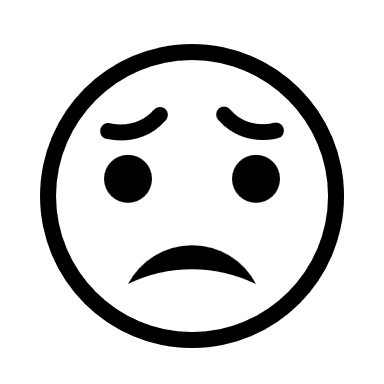 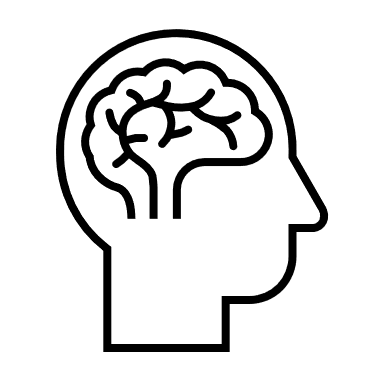 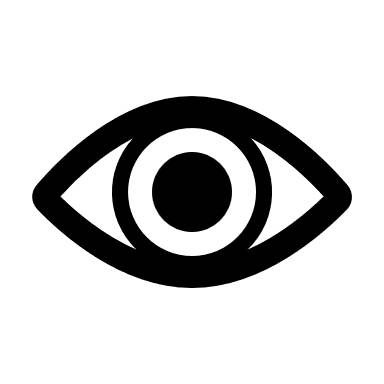 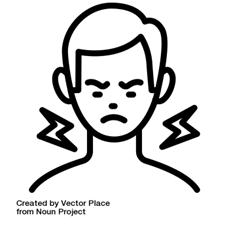 Ψηφιακή ευημερία: Επίτευξη ισορροπίας
Το κλειδί είναι να πετύχετε μια ισορροπημένη ζωή μεταξύ του να είστε online και του να είστε offline. Λαμβάνοντας υπόψη ότι οι άνθρωποι μετά βίας αποσυνδέονται από τις οθόνες και περνούν περίπου τρεις ώρες την ημέρα στις οθόνες τους. (Deng et al., 2019). 

Λόγω της σημασίας της ψηφιακής ευημερίας, έχει αναπτυχθεί μια νέα βιομηχανία για την αντιμετώπιση της κατάθλιψης αυτών που περιλαμβάνει βιβλιογραφία αυτοβοήθειας, ψηφιακά εργαλεία και προγράμματα ψηφιακής αποτοξίνωσης (Vanden, 2020).
Ψηφιακή ευημερία: Ειδοποιήσεις: Υπερσυνδεσιμότητα και Ειδοποιήσεις
Αναφερόμαστε στη συνδεσιμότητα με την έννοια ότι είμαστε συνδεδεμένοι παντού και σε κάθε συσκευή που μπορεί να έχουμε (τηλέφωνα, φορητούς υπολογιστές, τάμπλετ, έξυπνα ρολόγια κ.λπ.). 

Οι ειδοποιήσεις προτρέπουν κάθε φορά και υπάρχει πραγματική ανάγκη σύνδεσης με αυτές τις συσκευές ως αποτέλεσμα της συναισθηματικής προσκόλλησης. Η Google το συνοψίζει σε μια φράση ¨κρατήστε τη ζωή, και όχι την τεχνολογία σε αυτήν, μπροστά και στο κέντρο¨ (wellbeing. google)
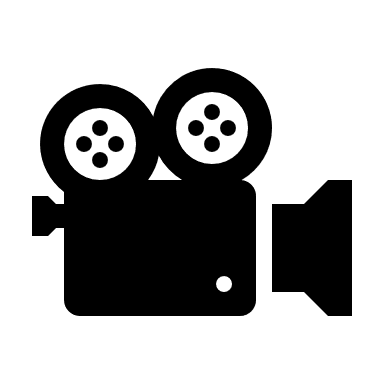 Γιατί οι οθόνες μας μας κάνουν λιγότερο ευτυχισμένους;
Ψηφιακή ευημερία: Μέλη της ομάδας
Κατά τη διάρκεια του μαθήματος LEADER SEEDS, διερευνήσαμε διάφορους τρόπους πρόληψης του εργασιακού άγχους και πώς να δημιουργήσουμε ένα καλύτερο περιβάλλον για τα μέλη της ομάδας.
Ωστόσο, είναι επίσης σημαντικό να είστε σε θέση να αναγνωρίζετε τα συμπτώματα της επαγγελματικής εξουθένωσης ή του εργασιακού στρες.
Στις επόμενες διαφάνειες, θα εξερευνήσουμε επτά διαφορετικά συμπτώματα που μπορεί να βιώνουν οι εργαζόμενοι και τα οποία εσείς ως ηγέτης θα είστε σε θέση να αναγνωρίσετε. Αυτό με τη σειρά του θα σας βοηθήσει να διασφαλίσετε ότι μπορεί να γίνει μια παρέμβαση πριν το μέλος της ομάδας υποφέρει, ώστε να διασφαλιστεί ότι οι ανάγκες του στην εργασία ικανοποιούνται.
Τα επτά πιο κοινά συμπτώματα του εργασιακού στρες
Αυτά είναι τα επτά πιο συνηθισμένα συμπτώματα του εργασιακού στρες και της επαγγελματικής εξουθένωσης:
Συναισθηματική, πνευματική και σωματική εξάντληση
Αποδέσμευση
Αύξηση των απουσιών
Απομόνωση
Υψηλότερη ευαισθησία στην ανατροφοδότηση
Εμφάνιση σωματικών συμπτωμάτων
Μειωμένη παραγωγικότητα
Τα επτά πιο κοινά συμπτώματα του εργασιακού στρες
1.  Συναισθηματική, πνευματική και σωματική εξάντληση

Τα μέλη της ομάδας αναφέρουν ότι αισθάνονται εξαντλημένοι όταν ξυπνούν το πρωί; Μιλούν για προβλήματα ύπνου;
Τα μέλη της ομάδας που υποφέρουν από εξάντληση θα διαπιστώσουν ότι σέρνονται στη δουλειά και στη συνέχεια δεν μπορούν να ξεκινήσουν ή να επικεντρωθούν σε μια εργασία.
Ακούγοντας τα μέλη της ομάδας σας , θα είστε σε θέση να αναγνωρίσετε αν αισθάνονται εξαντλημένοι. Μιλήστε με την ομάδα σας για να δείτε πώς μπορείτε να βοηθήσετε.
Μάθετε τι χρειάζονται για να τους βάλετε στο σωστό δρόμο για τη βελτίωση της ψυχικής τους ευεξίας.
Τα επτά πιο κοινά συμπτώματα του εργασιακού στρες
2.   Αποδέσμευση

Το γεγονός ότι τα μέλη της ομάδας χάνουν το ενδιαφέρον τους για τα πράγματα που προηγουμένως θεωρούσαν ευχάριστα -όπως η συναναστροφή με την οικογένεια και τους φίλους- μπορεί να είναι ένα πρώιμο προειδοποιητικό σημάδι.
Σε ένα εργασιακό περιβάλλον, τα μέλη της ομάδας μπορεί να σταματήσουν να συμμετέχουν σε συσκέψεις, να αποφεύγουν την ανάληψη νέων έργων ή να σταματήσουν να απαντούν σε τηλεφωνήματα και μηνύματα ηλεκτρονικού ταχυδρομείου.
Καθώς συνεχίζουν να αποσυνδέονται από το περιβάλλον γύρω τους, τα μέλη της ομάδας συχνά χάνουν τον ενθουσιασμό για τη δουλειά τους, με αποτέλεσμα να μειώνεται η ποιότητα της εργασίας τους.
Τα επτά πιο κοινά συμπτώματα του εργασιακού στρες
3.  Αυξημένη απουσία

Τα μέλη της ομάδας που έχουν εξαντληθεί ή υποφέρουν από τεχνοστρες είναι πιο πιθανό να πάρουν επιπλέον ημέρες αναρρωτικής άδειας. Ορισμένες φορές με την ελπίδα ότι το ρεπό θα τους αναζωογονήσει.
Άλλοι μπορεί να χρησιμοποιούν το ρεπό ως έναν τρόπο να αποφεύγουν έργα, διευθυντές και άλλα μέλη της ομάδας που τους προκαλούν άγχος.
Η αυξημένη απουσία μπορεί επίσης να αναγνωριστεί σε μια κατάσταση όπου ορισμένα μέλη της ομάδας μπορεί να έρχονται αργά και να φεύγουν νωρίς για να αποφύγουν τις αλληλεπιδράσεις με τους συναδέλφους και τους προϊσταμένους.
Τα επτά πιο κοινά συμπτώματα του εργασιακού στρες
4.  Απομόνωση 

Τα πρώην εξωστρεφή μέλη της ομάδας που γίνονται ξαφνικά απόμακροι μπορεί απλώς να έχουν μια κακή μέρα ή να αντιμετωπίζουν άγχος στην προσωπική τους ζωή.
Αν αυτή η απομόνωση συνεχίζεται ή αν τα πρώην κοινωνικά μέλη της ομάδας θυμώνουν όταν κάποιος προσπαθεί να τους μιλήσει, αυτό μπορεί να είναι σημάδι μεγαλύτερου προβλήματος.
Η απομόνωση μπορεί να είναι ακόμη πιο δύσκολο να εντοπιστεί σε απομακρυσμένα μέλη της ομάδας, καθώς μπορεί να μην είστε σε θέση να καταλάβετε αν αποσύρονται από τις σχέσεις τους χωρίς να τους ρωτήσετε άμεσα. Αυτός είναι ο λόγος για τον οποίο η ύπαρξη ενός δικτύου υποστήριξης μπορεί να είναι τόσο επωφελής για τα μέλη της ομάδας.
Τα επτά πιο κοινά συμπτώματα του εργασιακού στρες
5. Υψηλότερη ευαισθησία στην ανατροφοδότηση 

Μπορεί να παρατηρήσετε ότι ορισμένα μέλη της ομάδας αντιδρούν άσχημα στην ανατροφοδότηση. Όταν οι εργαζόμενοι αρχίζουν να παίρνουν την κριτική πιο προσωπικά, αντιδρώντας σε αυτήν με αυξημένη αμυντικότητα, θυμό ή άλλα σημάδια άγχους, αυτό μπορεί να είναι σημάδι επαγγελματικής εξουθένωσης.
Σε αυτές τις περιπτώσεις, η ανατροφοδότηση μπορεί να ξεφύγει από κάθε αναλογία, με τα μέλη της ομάδας να απαντούν με πράγματα όπως: "Υποθέτω ότι δεν μπορώ να κάνω τίποτα σωστά".
Εάν ένα μέλος της ομάδας είναι πιο ευερέθιστο ή θυμωμένο από το κανονικό, είναι πιθανό να υποφέρει από εργασιακό στρες.
Τα επτά πιο κοινά συμπτώματα του εργασιακού στρες
6.  Εμφάνιση σωματικών συμπτωμάτων  

Όταν τα μέλη της ομάδας υποφέρουν από εξάντληση και άγχος για παρατεταμένες χρονικές περιόδους, αυτό μπορεί συχνά να δημιουργήσει σωματικά συμπτώματα. Αυτά μπορεί να περιλαμβάνουν κρίσεις πανικού, πόνους στο στήθος, αυξημένο καρδιακό ρυθμό, ναυτία και πονοκεφάλους.
Τα μέλη της ομάδας μπορεί ακόμη και να χάσουν την όρεξή τους και στη συνέχεια να χάσουν βάρος, ή μπορεί να αρχίσουν να παίρνουν βάρος από τη χρήση του φαγητού για να αντιμετωπίσουν το άγχος τους.
Τα επτά πιο κοινά συμπτώματα του εργασιακού στρες
7.  Μειωμένη παραγωγικότητα

Όσο επιδεινώνεται η κατάσταση του εργασιακού στρες, τόσο θα επιδεινώνεται η παραγωγικότητα και η απόδοση. Το άγχος εμποδίζει τα μέλη της ομάδας να συγκεντρωθούν στα τρέχοντα καθήκοντα και τα συναισθήματα ότι είναι καταβεβλημένα και δεν μπορούν να προλάβουν, μπορεί να τα κάνουν να αισθάνονται ότι οι προσπάθειές τους δεν αξίζουν τον κόπο.
Αν παρατηρήσετε ότι ένα μέλος της ομάδας που συνήθως εργάζεται σκληρά, γίνεται ξαφνικά λιγότερο παραγωγικό, μπορεί να πάσχει από παρατεταμένη επαγγελματική εξουθένωση. Είναι σημαντικό σε αυτό το στάδιο να επικοινωνήσετε με τα μέλη της ομάδας για να βεβαιωθείτε ότι γνωρίζουν ότι μπορούν να απευθυνθούν σε εσάς ως διευθυντή και ότι θα τους υποστηρίξετε.
ΔΕΙΤΕ

Πώς να εντοπίζετε τα σημάδια επαγγελματικής εξουθένωσης
Δείτε το παρακάτω βίντεο στο YouTube για να βελτιώσετε τα μαθησιακά σας αποτελέσματα. Αυτό το βίντεο διερευνά πώς να αναγνωρίζετε τα σημάδια της επαγγελματικής εξουθένωσης.
https://www.youtube.com/watch?v=JZ5CW5qsktM
ΔΕΙΤΕ
Γιατί οι οθόνες μας μας κάνουν λιγότερο ευτυχισμένους;
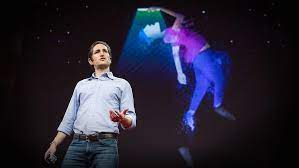 04
Στρατηγικές για τη διαχείριση και αξιολόγηση της ψηφιακής υγείας
Ενότητα 4: Στρατηγικές για τη διαχείριση και αξιολόγηση της ψηφιακής υγείας
4.1 Καθορισμός υγιών ψηφιακών ορίων και αποτελεσματική διαχείριση των ψηφιακών συσκευών
4.3 Βελτιστοποίηση των ψηφιακών επικοινωνιών
4.4 Επίτευξη ισορροπίας μεταξύ επαγγελματικής και προσωπικής ζωής σε έναν ψηφιακό κόσμο
4.5 Αξιολόγηση της ψηφιακής υγείας
   - Σημασία της αυτοαξιολόγησης
   - Μέθοδοι για την αξιολόγηση της ψηφιακής ευημερίας
   - Ερμηνεία των αποτελεσμάτων αξιολόγησης
Συμβουλές και κόλπα για τη μείωση της ψηφιακής κόπωσης
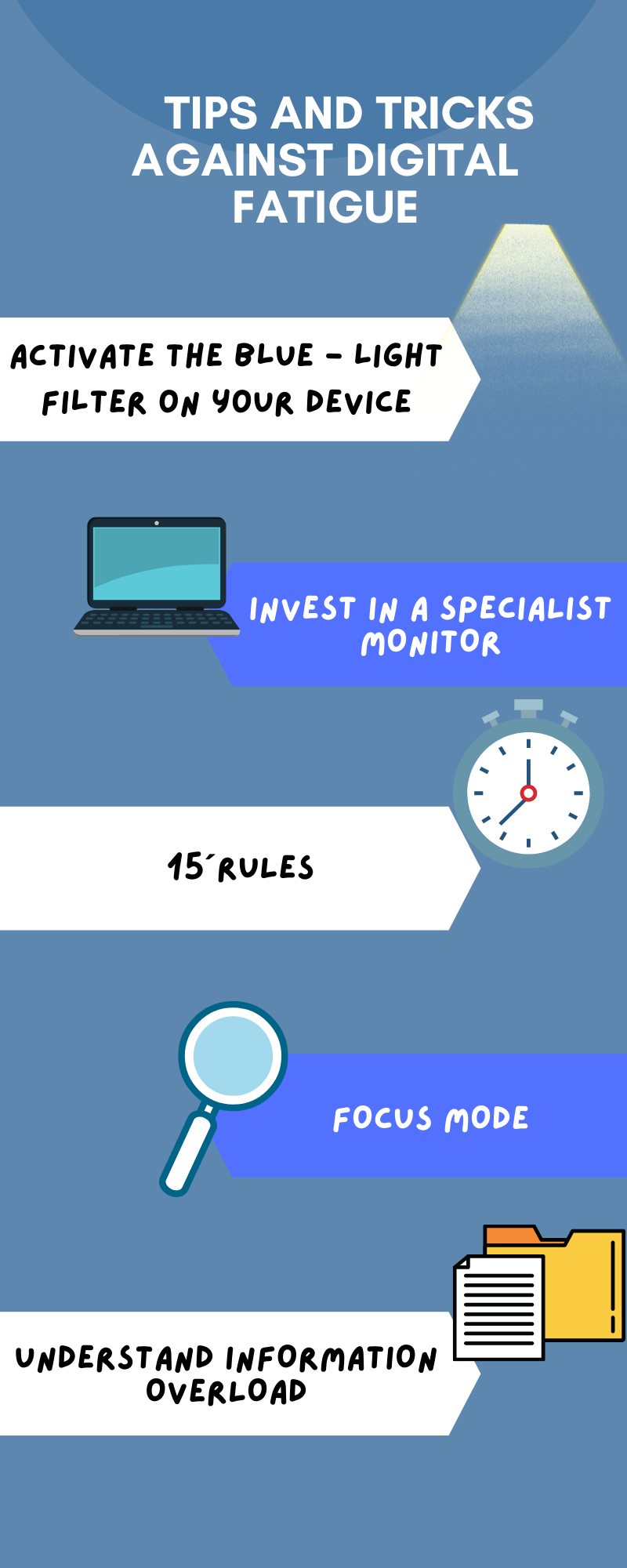 Λαμβάνοντας υπόψη τη σημασία της ψηφιακής ευημερίας και προσπαθώντας να αποφύγετε τα συντριπτικά συμπτώματα της ψηφιακής κόπωσης και της επαγγελματικής εξουθένωσης, είναι απαραίτητο να λάβετε τις σωστές προφυλάξεις. 

Στην παρούσα ενότητα εξετάζονται διάφορες συμβουλές.
Ενεργοποιήστε το μπλε φίλτρο στη συσκευή σας
Η έκθεση στο μπλε φως μπορεί να βλάψει τα μάτια και να προκαλέσει εκφυλισμό του αμφιβληστροειδούς. Η εισαγωγή φίλτρου μπλε φωτός στις συσκευές της ομάδας εργασίας σας θα αποτρέψει τον ερεθισμό των ματιών. Το μπλε φως μπορεί επίσης να έχει αντίκτυπο στον κύκλο του ύπνου, προκαλώντας στέρηση ύπνου. Το κοίταγμα της οθόνης για μεγάλο χρονικό διάστημα μπορεί να προκαλέσει:
Ενεργοποιήστε το μπλε φίλτρο στη συσκευή σας
Για να μειώσετε την καταπόνηση των ματιών:
[Speaker Notes: Για περισσότερες πληροφορίες, συμβουλευτείτε: https://www.aao.org/eye-health/tips-prevention/digital-devices-your-eyes **ΣΤΟΙΧΕΙΑ 13
Προστασία από μπλε φως
* Διατηρήστε την κατάλληλη απόσταση από την οθόνη.
* Ρυθμίστε τη φωτεινότητα και το φωτισμό της οθόνης για άνεση.]
Επενδύστε σε μια εξειδικευμένη οθόνη
Η επένδυση σε μια καλή οθόνη είναι μια εξαιρετική λύση για την αποφυγή της ψηφιακής κόπωσης. Με την εναλλαγή μεταξύ φορητού υπολογιστή και οθόνης, τα μάτια αναγκάζονται να κοιτάζουν σε διαφορετικά σημεία.

Υπάρχουν πολυάριθμα οφέλη από την εργασία με μια καλή οθόνη, αλλά στην ουσία, το βασικό χαρακτηριστικό είναι η πρόσθετη οθόνη που επιτρέπει την ανάγνωση των εγγράφων σε μια μεγαλύτερη οθόνη, μειώνοντας το χρόνο που δαπανάται σε μικρότερες οθόνες. 

Διαβάστε:  PC | PCMag


Οι παρακάτω διαφάνειες παρουσιάζουν διορατικές προσεγγίσεις εργασίας που μπορούν να κάνουν τη διαφορά.....
Δομημένο σχέδιο εργασίας
Τεχνική Pomodoro
Η μέθοδος Pomodoro χωρίζεται σε 25 λεπτά πλήρους απασχόλησης και ακολουθείται από 5 λεπτά διάλειμμα. 
Μετά από 4 ¨Pomodoro's¨ (100 λεπτά) θα γίνει ένα μεγαλύτερο διάλειμμα, αυτή τη φορά 15 λεπτών.
Λειτουργία εστίασης
Για να είστε συγκεντρωμένοι και να αποφεύγετε τις ψηφιακές διαταραχές, θα πρέπει να εξετάζεται η χρήση της λειτουργίας Focus Mode για τη διαμόρφωση του αριθμού των ειδοποιήσεων που λαμβάνονται από διάφορες συσκευές που προκαλούν απόσπαση της προσοχής. 
Για παράδειγμα, ένα καλό παράδειγμα θα μπορούσε να είναι να αφήνετε το τηλέφωνο μακριά, να απενεργοποιείτε τις μη απαραίτητες ειδοποιήσεις κατά τη διάρκεια της εργασίας ή να συμπεριλαμβάνετε τη λειτουργία ¨μην ενοχλείτε¨ κατά τη διάρκεια της εργασίας.
"Το τελευταίο 10% που χρειάζεται για να ξεκινήσει κάτι απαιτεί τόση ενέργεια όση και το πρώτο 90%".
Rob Kalin
Κατανόηση της υπερφόρτωσης πληροφοριών
Η υπερφόρτωση με πληροφορίες είναι αναπόφευκτη, ωστόσο, υπάρχουν ορισμένες προτάσεις που μπορούν να βοηθήσουν στο ¨φίλτρο των πληροφοριών που λαμβάνουμε¨. 

Για παράδειγμα, η αποφυγή περιττών συνδρομών θα συμβάλει στο να λαμβάνετε λιγότερες ειδοποιήσεις στο email σας. Αντί να στέλνετε απευθείας ανεπιθύμητα μηνύματα, μια καλή ενέργεια θα μπορούσε να είναι η διαγραφή από τις πληροφορίες που δεν επιθυμείτε πλέον. 

Για να απενεργοποιήσετε τις ειδοποιήσεις από το τηλέφωνό σας, επισκεφθείτε τον ακόλουθο σύνδεσμο: https://support.google.com/android/answer/9079661?hl=en
Κατανόηση της υπερφόρτωσης πληροφοριών
Μια αξιολόγηση για το θέμα αυτό θα δώσει φωτεινότητα στο πόσο χρόνο αλληλεπιδρούν σήμερα οι άνθρωποι με την ψηφιακή τεχνολογία. Με αυτόν τον τρόπο, θα μπορούσε να είναι ενδιαφέρον να παρουσιαστεί μεταξύ των συναδέλφων εργασίας για να ευαισθητοποιηθούν και να συνειδητοποιήσουν τις ψηφιακές τους συνήθειες. 

Η αξιολόγηση μπορεί να βρεθεί εδώ: https://wellbeing.google/reflect
Έχετε ακούσει για το METUX (Motivation, Engagement, & Thriving in User Experience) ;
Το METUX είναι ένα μοντέλο για τη γεφύρωση της θεωρίας του αυτοπροσδιορισμού (SDT) με την πρακτική του τεχνολογικού σχεδιασμού (ό.π.). Σε αυτό το μοντέλο, υπάρχουν τρία βασικά στοιχεία της ανθρώπινης ψυχολογίας που πρέπει να ληφθούν υπόψη για την προώθηση της ευημερίας:

Αυτονομία (αίσθημα ενεργητικότητας, δράση σύμφωνα με τους στόχους και τις αξίες του ατόμου)
Ικανότητα (αίσθηση ικανότητας και αποτελεσματικότητας)
Συγγένεια (αίσθημα σύνδεσης με τους άλλους, αίσθηση του ανήκειν)
Το μοντέλο Metux
Επιπλέον, οι συγγραφείς σχεδίασαν ένα μοντέλο για την ανάληψη μελλοντικών τεχνολογικών σχεδιασμών με βάση τη συνεκτίμηση της ψυχολογικής ευημερίας. 

Το μοντέλο είναι οι ¨6 σφαίρες της Εμπειρίας Χρήστη¨.
METUX (Παρακίνηση, δέσμευση και ευημερία στην εμπειρία χρήστη)
Αυτά τα βασικά στοιχεία πρέπει να λαμβάνονται υπόψη στους ακόλουθους τομείς της ψηφιακής τεχνολογίας:
METUX (Παρακίνηση, δέσμευση και ευημερία στην εμπειρία χρήστη)
Σφαίρες της ψηφιακής τεχνολογίας (συνέχεια):
Προσαρμογή
Για την εσωτερική οργάνωση και την καλύτερη ανάλυση των αναγκών των εργοδοτών/συνεργατών μας, έχουν εξεταστεί οι ακόλουθες συστάσεις με βάση το μοντέλο METUX. 
Οι άνθρωποι θα χρησιμοποιούν προϊόντα και διαδικτυακά εργαλεία με βάση τις προτιμήσεις τους, η επιλογή της χρήσης ενός προϊόντος έναντι ενός άλλου συνδέεται με τα κίνητρα που έχουν οι άνθρωποι. 
Ως εκ τούτου, ένας καλός τρόπος για την ενσωμάτωση νέων προϊόντων ή υπηρεσιών στον οργανισμό σας είναι να αναδείξετε τα οφέλη της χρήσης, να παρακινήσετε τους συναδέλφους εργασίας και να τους επηρεάσετε με βάση τα πλεονεκτήματα της εισαγωγής νέων ψηφιακών εργαλείων. 
Υπό αυτή την έννοια, η προσαρμογή θα μπορούσε να ωφελήσει στην ενίσχυση της παραγωγικότητας του οργανισμού με τη χρήση εσωτερικών εργαλείων διαχείρισης, όπως το Trello ή το Monday.com.
Διασύνδεση
Μια καλή διεπαφή θα αυξήσει τη χρηστικότητα των ψηφιακών εργαλείων/προϊόντων και υπηρεσιών. Για να συμβεί αυτό, πρέπει να αντιμετωπιστεί με βάση τα επιδιωκόμενα αποτελέσματα των χρησιμοποιούμενων προϊόντων. 

Για παράδειγμα, αν σχεδιάζετε να βελτιώσετε τη χρηστικότητα του ιστότοπού σας, λάβετε υπόψη σας τα επιδιωκόμενα αποτελέσματα των ανθρώπων και όχι μόνο τα εσωτερικά αποτελέσματα. Τι ενδιαφέρει τους χρήστες μου; Πώς θα μπορούσε ο οργανισμός μου να ικανοποιήσει αυτές τις ανάγκες; 

Αυτές οι αυτονόητες ερωτήσεις θα βελτιώσουν τη χρηστικότητα κάθε δραστηριότητας που σκοπεύετε να αναπτύξετε.
Διασύνδεση
Εφαρμόζεται επίσης σε μια εσωτερική οργάνωση (συγγένεια), με την αύξηση της ευαισθητοποίησης για τη χρήση φιλικών προς το χρήστη ψηφιακών εργαλείων. Εάν ορισμένα από τα εσωτερικά ψηφιακά εργαλεία που χρησιμοποιούνται δεν θεωρούνται προσβάσιμα και εύχρηστα από τους εργοδότες, θα πρέπει να επανεξεταστεί η αποτελεσματικότητά τους στον εργασιακό χώρο που να ταιριάζει με τις ανάγκες των χρηστών (εργοδότες/συναδέλφους/ενδιαφερόμενα μέρη).
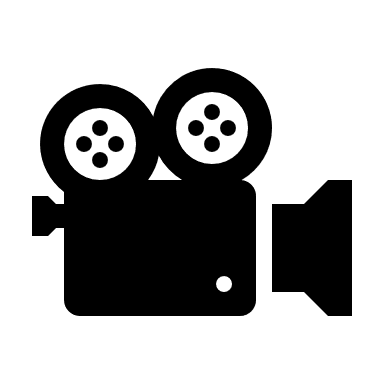 Τι είναι η ευχρηστία;
Εργασία
Συνολικά, με βάση αυτή την ενότητα, τα καθήκοντα ορίζονται ως η ανάγκη για ικανοποίηση από την ενασχόληση με ένα έργο που υποστηρίζεται από την τεχνολογία. Συνήθως, η απογοήτευση μπορεί να προκύψει όταν δεν υπάρχει σαφήνεια σχετικά με την προβλεπόμενη χρήση του ψηφιακού εργαλείου. 

Ένας έξυπνος τρόπος για την αποσαφήνιση και, επομένως, τη δημιουργία ενός άνετου χώρου κατά την αλληλεπίδραση με τα ψηφιακά εργαλεία είναι η χρήση των ¨συχνών ερωτήσεων¨. Συχνά, οι ερωτήσεις επιτρέπουν στο χρήστη να κάνει εύκολα κλικ στην αμφιβολία που πρέπει να λυθεί. 

Κατά την ενσωμάτωση ή τη χρήση ενός νέου ψηφιακού εργαλείου παρέχετε μια επισκόπηση των κύριων λειτουργιών και των βοηθητικών υπηρεσιών που θα σας προσφέρει η χρήση αυτού του εργαλείου.
Συμπεριφορά
Η συμπεριφορά θα είναι η συνολική δραστηριότητα που προορίζεται να υποστηρίξει μια εργασία. Με αυτή την έννοια, η συμπεριφορά είναι το επιδιωκόμενο αποτέλεσμα που προσπαθεί να επιτύχει η χρήση της τεχνολογίας. Για να γίνει λίγο πιο σαφές, ας δούμε αυτό το παράδειγμα: 

¨Η Μαρία είναι ένα άτομο που της αρέσει να έχει τα πάντα υπό έλεγχο, έχει πάντα μαζί της ένα ημερολόγιο όπου καταγράφει όλες τις σημαντικές πτυχές της εργασίας της (προθεσμίες, καθήκοντα κ.λπ.). Κάποτε, ένας συνάδελφός της της συστήνει το ¨Ημερολόγιο του Google¨ ως ένα ασφαλές πρόγραμμα όπου μπορεί να ενημερώνει όλες τις πληροφορίες, αποφεύγοντας να κουβαλάει το ημερολόγιό της στο γραφείο κάθε μέρα. Μόλις αρχίζει να πληκτρολογεί στο Ημερολόγιο του Google, αρχίζει να νιώθει σύγχυση χρησιμοποιώντας χρώματα και στυλ για να διαχειριστεί το ημερολόγιό της¨.
Συμπεριφορά
Παρόλο που ο σχεδιασμός του Ημερολογίου Google έχει ως στόχο να βελτιώσει τη διαχείριση της εργασίας πολλών χρηστών, δεν ισχύει απαραιτήτως για όλους και, επομένως, μπορεί να προκαλέσει απογοήτευση και παρεξηγήσεις. 

Επομένως, όταν εισάγετε νέα ψηφιακά εργαλεία, να έχετε κατά νου ότι δεν θα ικανοποιήσουν όλα τις ανάγκες τους και ότι θα χρειαστεί χρόνος προσαρμογής για να επηρεάσετε τις συμπεριφορές τους.
Συμπεράσματα
Αυτά τα τέσσερα στοιχεία είναι σημαντικά για την προσαρμογή της χρήσης της τεχνολογίας και των ψηφιακών εργαλείων στον εργασιακό χώρο. Δεν χρειάζεται να πούμε ότι η καλή εφαρμογή αυτών των στοιχείων μπορεί να μετρηθεί με βάση διάφορες μορφές αξιολόγησης και παρακολούθησης. 

Ομοίως, ο ψηφιακός μετασχηματισμός θα πρέπει να συμβαδίζει με την ικανοποίηση των χρηστών και τη σωστή προσαρμογή της τεχνολογίας, διαφορετικά, ο χρήστης θα αισθάνεται συγκλονισμένος από τον εκτεταμένο όγκο πληροφοριών που πρέπει να προχωρήσει, οδηγώντας σε ψηφιακή κόπωση και επαγγελματική εξουθένωση.
05
Ενδυνάμωση των μελών της ομάδας για την ψηφιακή υγεία
Ψηφιακή ευημερία
Ενότητα 5: Ενδυνάμωση των εργαζομένων για την ψηφιακή υγεία
5.1 Ιδιοκτησία των εργαζομένων για την ψηφιακή ευημερία
   - Ενθάρρυνση της ευθύνης για την ψηφιακή υγεία
   - Προώθηση πρακτικών αυτοφροντίδας
5.2 Οφέλη από τις πρωτοβουλίες ψηφιακής υγείας
   - Θετικός αντίκτυπος σε άτομα και οργανισμούς
   - Μελέτες περιπτώσεων επιτυχούς εφαρμογής
5.3 Προώθηση μιας ψηφιακής κουλτούρας υγείας
   - Οδηγώντας με το παράδειγμα
   - Ενθάρρυνση της συνεχούς μάθησης και προσαρμογής
Γιατί είναι σημαντικό να έχετε ένα σχέδιο ψηφιακής ευημερίας;
Η εφαρμογή ενός σχεδίου ψηφιακής ευημερίας μπορεί να οδηγήσει σε ένα καλύτερο εργασιακό περιβάλλον για την ομάδα σας με λιγότερη εξουθένωση και σαφή όρια όσον αφορά τις ώρες εργασίας και το δικαίωμα στην αποσύνδεση.
Σε προηγούμενες ενότητες συζητήσαμε πώς η ψηφιακή τεχνολογία μπορεί να επηρεάσει τους εργαζομένους μας. Όταν σκέφτεστε για ένα σχέδιο ψηφιακής ευημερίας, λάβετε υπόψη σας τα εξής:
Η τεχνολογική εξάρτηση μπορεί να επηρεάσει την ικανότητα των εργαζομένων να συγκεντρώνονται και να εστιάζουν λόγω των συνεχών ειδοποιήσεων που διακόπτουν την εργασία τους.
Η παραγωγικότητα αυξάνεται όταν οι εργαζόμενοι δεν χρειάζεται να ανησυχούν για τον έλεγχο του τηλεφώνου τους τόσο συχνά. Αυτό έχει ως αποτέλεσμα την καλύτερη ατομική απόδοση και συνεπώς τη βελτίωση της συνολικής απόδοσης της εταιρείας.
Ψηφιακή ευημερία και εργασία από το σπίτι
Έχει αναφερθεί ότι έως και το 40% των εργαζομένων αντιμετωπίζει προβλήματα με την απομακρυσμένη εργασία μετά την πανδημία.
Δεδομένου ότι η εργασία από το σπίτι έχει γίνει όλο και πιο διαδεδομένη μετά την πανδημία COVID-19, έχει γίνει όλο και πιο δύσκολο για τα μέλη της ομάδας να αποσυνδεθούν μόλις τελειώσει η εργάσιμη ημέρα τους. Μπορεί να αισθάνονται υποχρεωμένοι να ελέγχουν τις ειδοποιήσεις στο τηλέφωνο εργασίας τους ή να εργάζονται πέραν του ωραρίου τους. 
Οι διευθυντές πρέπει να διασφαλίσουν ότι οι υπάλληλοί τους είναι εξοπλισμένοι για να εργάζονται εξ αποστάσεως χωρίς αυτές τις προκλήσεις της ψηφιακής ευημερίας. 
Πηγή
Πράγματα που πρέπει να λάβετε υπόψη πριν από την κατάρτιση ενός σχεδίου δράσης
Κάθε χώρος εργασίας θα έχει τις δικές του μοναδικές ανάγκες όσον αφορά τη δημιουργία ενός σχεδίου ψηφιακής ευημερίας.
Για παράδειγμα, σε πολλούς οργανισμούς του τρίτου τομέα, μπορεί να είναι απαραίτητο για τους υπαλλήλους να εργάζονται εκτός του συνηθισμένου ωραρίου τους ή να δέχονται τηλεφωνήματα μετά τη λήξη της εργάσιμης ημέρας σε ορισμένες περιπτώσεις.
Ωστόσο, η διαχείριση πρέπει να γίνεται με τον κατάλληλο τρόπο, όπως η εφαρμογή ενός ορίου στον αριθμό των τηλεφωνικών κλήσεων που πρέπει να απαντήσει ένας υπάλληλος μετά το πέρας του ωραρίου.
Παράγοντες που μπορούν να επηρεάσουν την ψηφιακή ευημερία
Προκειμένου να δημιουργήσετε ένα επιτυχημένο σχέδιο και πολιτικές, εξετάστε τους 3 τρόπους με τους οποίους επηρεάζεται η υγεία και η ευημερία από την υπερβολική χρήση της τεχνολογίας:
Σωματικά - πονοκέφαλοι, προβλήματα στην πλάτη, καταπόνηση των ματιών κ.λπ.
Ψυχικό - άγχος, εξουθένωση, μειωμένη παραγωγικότητα και χαμηλό ηθικό που οδηγεί σε χαμηλή απόδοση.
Συναισθηματικά - τα μέσα κοινωνικής δικτύωσης είναι ιδιαίτερα επιρρεπή στο να προκαλούν πανικό και άγχος λόγω ψευδών ειδήσεων, συναισθημάτων ανεπάρκειας και ανισορροπίας μεταξύ εργασίας και ζωής.
Δημιουργία ενός αποτελεσματικού ψηφιακού σχεδίου ευεξίας
Η ενσωμάτωση ενός σχεδίου ψηφιακής ευεξίας στον πυρήνα του εργασιακού σας χώρου θα διασφαλίσει ότι χρησιμοποιείτε την τεχνολογία με τρόπο που εξυπηρετεί τον εργαζόμενο και τον κάνει πιο παραγωγικό, αντί η τεχνολογία να γίνεται επιζήμια για την ψυχική και σωματική ευεξία των εργαζομένων και να οδηγεί σε επαγγελματική εξουθένωση και άγχος, τα οποία μπορούν να επηρεάσουν το ηθικό και την απόδοση της εταιρείας. Μπορείτε να μάθετε ακολουθώντας τα x βήματα για την ανάπτυξη ενός σχεδίου

1.  Έρευνα: Η συλλογή δεδομένων από τους εργαζόμενους μπορεί να δώσει μια γενική εικόνα της τρέχουσας υγείας της ψηφιακής ευημερίας του χώρου εργασίας σας. Αυτό μπορεί να περιλαμβάνει την ερώτηση προς τους εργαζόμενους με τι δυσκολεύονται επί του παρόντος όσον αφορά τη χρήση της τεχνολογίας στον χώρο εργασίας ή την αξιολόγηση των απουσιών λόγω εργασιακού στρες ή επαγγελματικής εξουθένωσης. Μια ομάδα εστίασης μπορεί να είναι χρήσιμη σε αυτό το στάδιο για να προσδιοριστεί τι θέλουν ή χρειάζονται οι εργαζόμενοι σχετικά με τις πολιτικές ψηφιακής ευεξίας.
Δημιουργία ενός αποτελεσματικού ψηφιακού σχεδίου ευεξίας
2. Καθορισμός στόχων και σκοπών: Χρησιμοποιώντας τις πληροφορίες που συλλέξατε στο προηγούμενο βήμα, δημιουργήστε ένα σχέδιο και πολιτικές ευημερίας. Παραδείγματα αυτών των στόχων μπορεί να είναι:
Μείωση των απουσιών των εργαζομένων λόγω άγχους κατά ένα συγκεκριμένο ποσοστό.
Εξάλειψη των τηλεφωνικών κλήσεων, των μηνυμάτων ή των μηνυμάτων ηλεκτρονικού ταχυδρομείου εκτός ωραρίου.
3. Προώθηση του σχεδίου: Βεβαιωθείτε ότι όλα τα μέλη της ομάδας γνωρίζουν για το σχέδιο και είναι ξεκάθαροι οι στόχοι του. Ανοίξτε τις γραμμές επικοινωνίας, ώστε οι εργαζόμενοι να μπορούν να παρέχουν ανατροφοδότηση σχετικά με το σχέδιο, προκειμένου να διασφαλιστεί η επιτυχία του. Παρακινήστε την ομάδα σαςνα συμμετέχει στο νέο σχέδιο ευεξίας δημιουργώντας ελκυστικό περιεχόμενο, όπως εβδομαδιαία ενημερωτικά δελτία ευεξίας, περιεχόμενο που προωθεί την ψηφιακή ευεξία ή μη ψηφιακές ομαδικές δραστηριότητες, όπως μαθήματα γυμναστικής ή εβδομαδιαίος ομαδικός περίπατος.
Δημιουργία ενός αποτελεσματικού ψηφιακού σχεδίου ευεξίας
4. Να ηγηθείτε και να δημιουργήσετε μια κουλτούρα αποσύνδεσης: Δώστε το παράδειγμα και προωθήστε μια υγιή κουλτούρα διακοπής της λειτουργίας στο χώρο εργασίας. Δείξτε στους υπαλλήλους ότι είναι εντάξει να απομακρυνθούν από το γραφείο και δημιουργήστε μια διασκεδαστική και κοινωνική δραστηριότητα για όλο το προσωπικό, όπως μια λέσχη περιπάτου για το γραφείο, ώστε να αποσυμπιέζεται και να κάνει ένα διάλειμμα μακριά από τις οθόνες.
5. Ενσωματώστε την ψηφιακή ευεξία σε κάθε πτυχή της εργασιακής ζωής: Οι διευθυντές θα πρέπει να διασφαλίζουν ότι ενθαρρύνουν το προσωπικό να συμμετάσχει στο σχέδιο ευημερίας και να κάνει ενεργά προτάσεις και προσπάθειες για βελτίωση. Όταν τα μέλη της ομάδας αισθάνονται ότι έχουν λόγο, είναι πιο πιθανό να είναι πιο παραγωγικά, δεσμευμένα και αξιολογημένα. Οι διευθυντές μπορούν να ορίσουν έναν πρεσβευτή ευημερίας για την ομάδα για να βελτιώσουν το ηθικό και να κάνουν τον εργασιακό χώρο πιο ευτυχισμένο και πιο ανθεκτικό.
Θα πρέπει επίσης να λαμβάνετε υπόψη σας τον ψηφιακό φόρτο εργασίας κατά τη διενέργεια αξιολογήσεων του προσωπικού ή αξιολογήσεων επιδόσεων.
Τα Πέντε Βήματα:
Δημιουργία πολιτικής ψηφιακής ευεξίας
Εξηγήστε την ανάγκη για την πολιτική
Περιγράψτε τους στόχους της πολιτικής 
Στόχοι της πολιτικής
Αποτελεσματική επικοινωνία
Επανεξέταση και παρακολούθηση
Υπάρχουν 5 βασικά βήματα για τη δημιουργία μιας πολιτικής ψηφιακής ευεξίας, τα οποία θα αναλύσουμε λεπτομερέστερα στις επόμενες διαφάνειες.
Είναι σημαντικό να ακολουθήσετε κάθε βήμα για να διασφαλίσετε μια αποτελεσματική πολιτική στην οποία θα μπορούν να ανατρέχουν όλοι οι εργαζόμενοι κατά περίπτωση.
Πηγή
Βήμα 1. Εξήγηση της ανάγκης για την πολιτική
Το "πώς και γιατί" είναι ένα σημαντικό βήμα κατά τη σύνταξη μιας πολιτικής ευεξίας. Αυτό θα σας βοηθήσει να είστε διαφανείς με τα μέλη της ομάδας και θα διασφαλίσει επίσης ότι η πολιτική είναι αποτελεσματική.
Είναι σημαντικό να εξηγήσετε πώς και γιατί η ψυχική ευεξία μπορεί να επηρεάσει τα μέλη της ομάδας , καθώς και να τονίσετε τα οφέλη της θετικής ευεξίας στο χώρο εργασίας. Μπορείτε επίσης να εξηγήσετε για την οργανωτική κουλτούρα και πώς αυτή επηρεάζει τον χώρο εργασίας.
Για παράδειγμα, μπορεί να έχετε αναγνωρίσει ότι στον οργανισμό σας υπάρχει ο κανόνας να εργάζεστε πέραν του συμβατικού σας ωραρίου. Ενώ το προσωπικό μπορεί αρχικά να μην ενοχλείται από αυτό, μπορεί τελικά να προκαλέσει προβλήματα στο μέλλον, ιδίως όσον αφορά την επαγγελματική εξουθένωση και την εναλλαγή προσωπικού.
Βήμα 2. Δημιουργία στόχου για την πολιτική
Είναι σημαντικό η πολιτική σας να έχει σαφή στόχο, ώστε τα μέλη της ομάδας να γνωρίζουν τι να περιμένουν και ποια είναι τα αποτελέσματα και οι προθέσεις της πολιτικής. Θυμηθείτε να αξιολογείτε και να ενημερώνετε τακτικά την πολιτική καθώς η επιχείρησή σας αλλάζει και αναπτύσσεται.
Παραδείγματα των στόχων της πολιτικής σας μπορεί να είναι η προώθηση μιας κουλτούρας στο χώρο εργασίας που προωθεί υγιεινές συνήθειες που λαμβάνουν χώρα μακριά από τις οθόνες, όπως προγράμματα άσκησης. Για παράδειγμα, δοκιμάστε να ενθαρρύνετε έναν καθημερινό περίπατο με τους συναδέλφους κατά τη διάρκεια του γεύματος για κοινωνικές πτυχές και μείωση του στρες.
Βήμα 3. Στόχοι της πολιτικής
Οι στόχοι της πολιτικής σας θα πρέπει να είναι SMART - συγκεκριμένοι, μετρήσιμοι, εφικτοί, ρεαλιστικοί και χρονικά προσδιορισμένοι, ώστε να εξασφαλίζονται επιτυχή αποτελέσματα. Ακολουθούν ορισμένα παραδείγματα στόχων προς υλοποίηση:
Να προωθήσει μια κουλτούρα ψηφιακής ευημερίας στον εργασιακό χώρο, διασφαλίζοντας ότι οι εργαζόμενοι τηρούν τον φόρτο εργασίας τους και δεν υπερβάλλουν εαυτόν.
Παροχή καθοδήγησης και υποστήριξης στο προσωπικό που αισθάνεται εξουθενωμένο ή αγχωμένο λόγω θεμάτων ψηφιακής ευημερίας.
Ευαισθητοποίηση σχετικά με τη σημασία της σωματικής ευεξίας για την καταπολέμηση των αρνητικών επιπτώσεων της τεχνολογίας.
Βήμα 3. Παράδειγμα στόχου
"Να προωθήσουμε μια κουλτούρα ψηφιακής ευημερίας στον εργασιακό χώρο, διασφαλίζοντας ότι τα μέλη της ομάδας τηρούν τον φόρτο εργασίας τους και δεν υπερβάλλουν εαυτόν."
Οι δράσεις για αυτόν τον στόχο μπορούν να περιλαμβάνουν τα εξής:
Καθορίστε ρεαλιστικό ωράριο εργασίας, ώστε τα μέλη της ομάδας να μπορούν να κλείνουν μετά τη δουλειά.
Βεβαιωθείτε ότι οι στόχοι και οι προθεσμίες είναι ρεαλιστικοί, ώστε να μειωθεί το άγχος των εργαζομένων και να μειωθεί ο κίνδυνος πολύωρης εργασίας.
Δημιουργήστε ψηφιακούς πόρους ευεξίας και πακέτα πληροφοριών που θα είναι εύκολα προσβάσιμα από όλους.
Αποφύγετε την αποστολή μηνυμάτων ηλεκτρονικού ταχυδρομείου κατά τη διάρκεια του μεσημεριανού γεύματος, ώστε το προσωπικό να μπορεί να κάνει ένα διάλειμμα μακριά από το γραφείο του.
Απαγορεύστε τα μηνύματα ηλεκτρονικού ταχυδρομείου/τηλεφωνικές κλήσεις μεταξύ συγκεκριμένων ωρών, ώστε οι απομακρυσμένοι εργαζόμενοι να μην είναι συνεχώς κολλημένοι στα κινητά τους τηλέφωνα.
Βήμα 3. Παράδειγμα στόχου
"Παροχή καθοδήγησης και υποστήριξης στο προσωπικό που αισθάνεται εξουθενωμένο ή αγχωμένο λόγω θεμάτων ψηφιακής ευημερίας."
Οι δράσεις για αυτόν τον στόχο μπορούν να περιλαμβάνουν τα εξής:
Ανοιχτή επικοινωνία και τακτικές ομαδικές/ατομικές συναντήσεις, ώστε το προσωπικό να μπορεί να λέει πώς αισθάνεται.
Εξετάστε το ενδεχόμενο να ορίσετε έναν ψηφιακό πρεσβευτή ευεξίας στην ομάδα σας, στον οποίο το προσωπικό θα μπορεί να απευθύνεται εμπιστευτικά με τις ανησυχίες του.
Προσφέρετε στα μέλη της ομάδας δραστηριότητες που καταπολεμούν το άγχος, όπως γιόγκα ή μεσημεριανό περπάτημα, για να αποσυμπιεστούν και να κάνουν ένα διάλειμμα από την τεχνολογία.
Βήμα 4. Αποτελεσματική επικοινωνία
Όλα τα μέλη της ομάδας θα πρέπει να γνωρίζουν τις πολιτικές και τις διαδικασίες για την ευημερία, καθώς και τους πόρους που έχουν στη διάθεσή τους. Οι πολιτικές και οι διαδικασίες θα πρέπει να μοιράζονται και να συζητούνται κατά την εισαγωγή των νέων μελών της ομάδας. 
Θα πρέπει επίσης να ενημερώνονται τακτικά ανάλογα με τις ανάγκες και όλες οι νέες αλλαγές θα πρέπει να διανέμονται μέσω ηλεκτρονικού ταχυδρομείου σε όλα τα μέλη της ομάδας. Θα πρέπει να γίνονται τακτικές υπενθυμίσεις σχετικά με τις πολιτικές και τις διαδικασίες και θα πρέπει να είναι εύκολα προσβάσιμες μέσω ενός κοινόχρηστου δίσκου.
Βήμα 5. Επανεξέταση και παρακολούθηση
Διασφαλίστε τη συνεχή αναθεώρηση και παρακολούθηση των πολιτικών και διαδικασιών. Να μετράτε επίσης την επιτυχία τους και να προσδιορίζετε εάν πρέπει να γίνουν οποιεσδήποτε αλλαγές. 
Τα μέλη της ομάδας θα πρέπει επίσης να ενημερωθούν για τις ευθύνες τους όσον αφορά τη διασφάλιση της εφαρμογής των δράσεων πολιτικής για τη δική τους υγεία και ευημερία. 
Για παράδειγμα, εάν ένα μέλος της ομάδας ανησυχεί ότι εργάζεται περισσότερες ώρες από ό,τι πρέπει, θα πρέπει να απευθυνθεί σε έναν διευθυντή προκειμένου να καθορίσει πώς μπορούν να χρησιμοποιηθούν ή να ενημερωθούν οι πολιτικές και οι διαδικασίες για να αποτραπεί αυτό το ζήτημα που θα μπορούσε να τους προκαλέσει άγχος ή εξουθένωση.
06
Αναφορές
Αναφορές
Martínez Pérez, Anabella (2010). El síndrome de Burnout. Evolución conceptual y estado actual de la cuestión. Universidad Complutense de Madrid. 

Deng, T., Kanthawala, S., Meng, J., Peng, W., Kononova, A., Hao, Q., . . . David, P. (2019). Measuring smartphone usage and task switching with log tracking and self-reports. Mobile Media & Communication, 7(1), 3-23. doi:10.1177/2050157918761491

Vanden Abeele, Mariek M. P. (2020). Digital Wellbeing as a Dynamic Construct, Communication Theory. qtaa024, https://doi.org/10.1093/ct/qtaa024
References
Peters, Dorian & Calvo, Rafael & Ryan, Richard. (2018). Designing for Motivation, Engagement and Wellbeing in Digital Experience. Frontiers in Psychology. 9. 10.3389/fpsyg.2018.00797. 

Why our screens make us less happy? 

https://support.google.com/android/answer/9079661?hl=en

 Look after my Digital Wellbeing
References
https://www.aao.org/eye-health/tips-prevention/digital-devices-your-eyes

https://wellbeing.google/reflect 

Designing for Motivation, Engagement, and Wellbeing in Digital Experience.

Global Culture Report (2022). The O.C. Tanner Institute.
References
Andrea Broughton (Ecorys). Mental Health in the post-Covid workplace Key impacts of digitalisation. Committee on Employment and Social Affairs (2021). 

Umasankar, M., Boopathy, S., Padmavathy, S., & Leena, N. F. (2022). Disconnect to Reconnect: Employee Wellbeing through Digital Detoxing. Journal of Positive School Psychology. 6(2). 4663-4673.

Lupton, D. (2017). Digitised embodiment. In Digital Health (pp. 44–59). Routledge. https://doi.org/10.4324/9781315648835-4
References
Grawitch, Matthew & Gottschalk, Melanie & Munz, David. (2006). The path to a healthy workplace: A critical review linking healthy workplace practices, employee well-being, and organizational improvements. Consulting Psychology Journal: Practice and Research. 58. 129-147. 10.1037/1065-9293.58.3.129. 

Strategies to overcome digital fatigue and stay connected

10 apps to help you embrace self-care

Daily Teams Huddles
References
How Check-Ins and Check-Outs will help you to build stronger teams

https://www.europarl.europa.eu/thinktank/es/document/IPOL_IDA(2021)695485
Σας ευχαριστώ
www.leaderseeds.eu